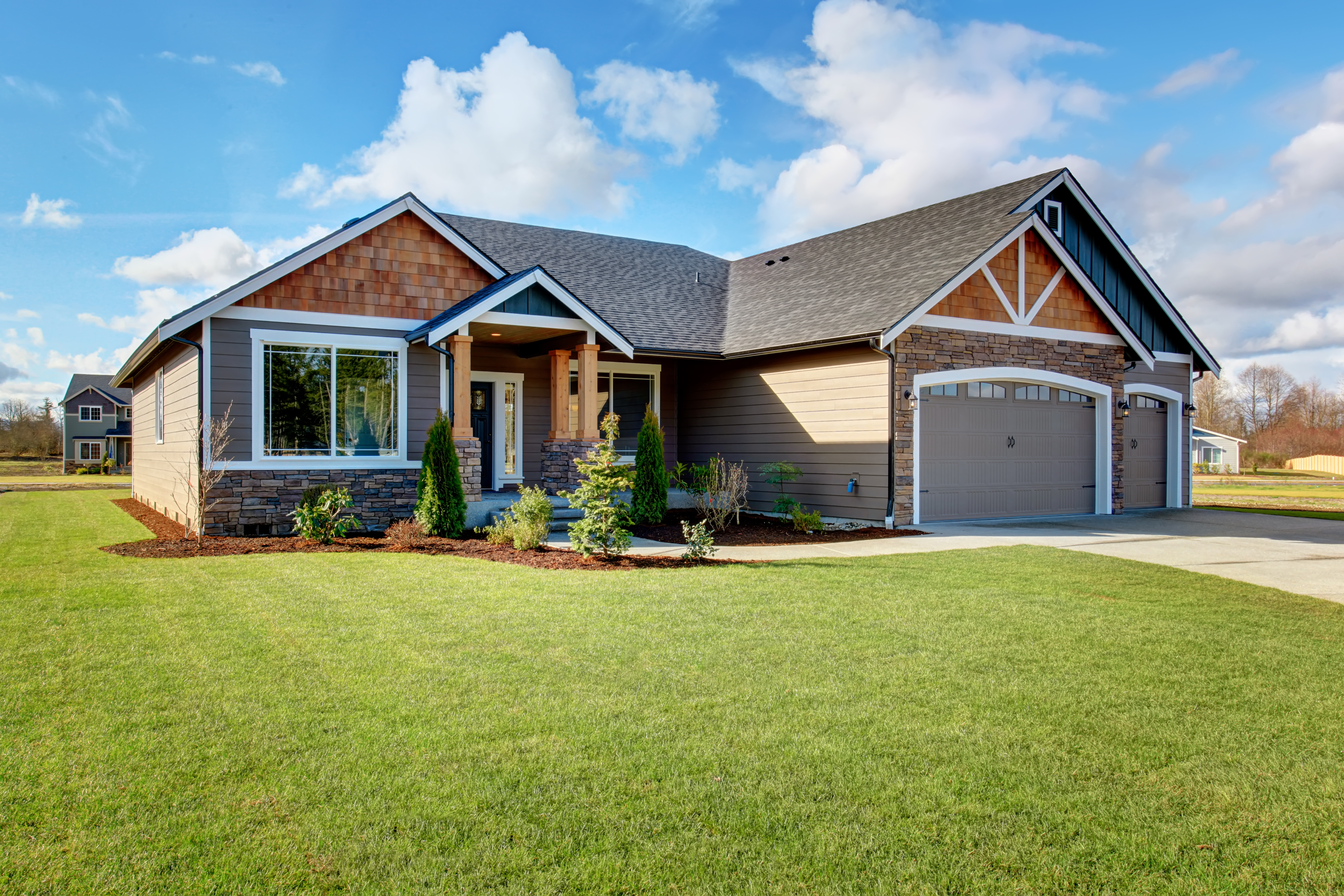 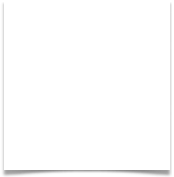 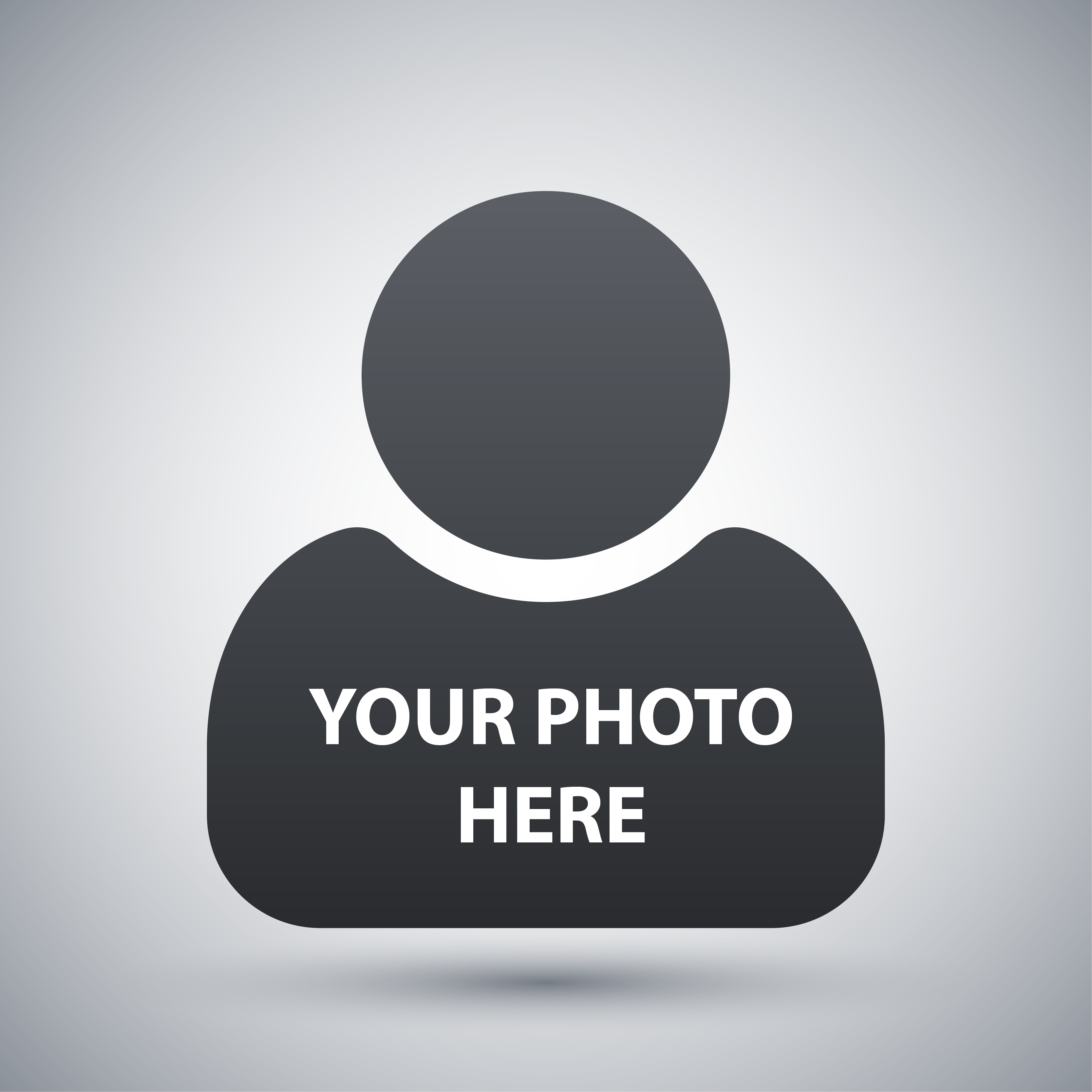 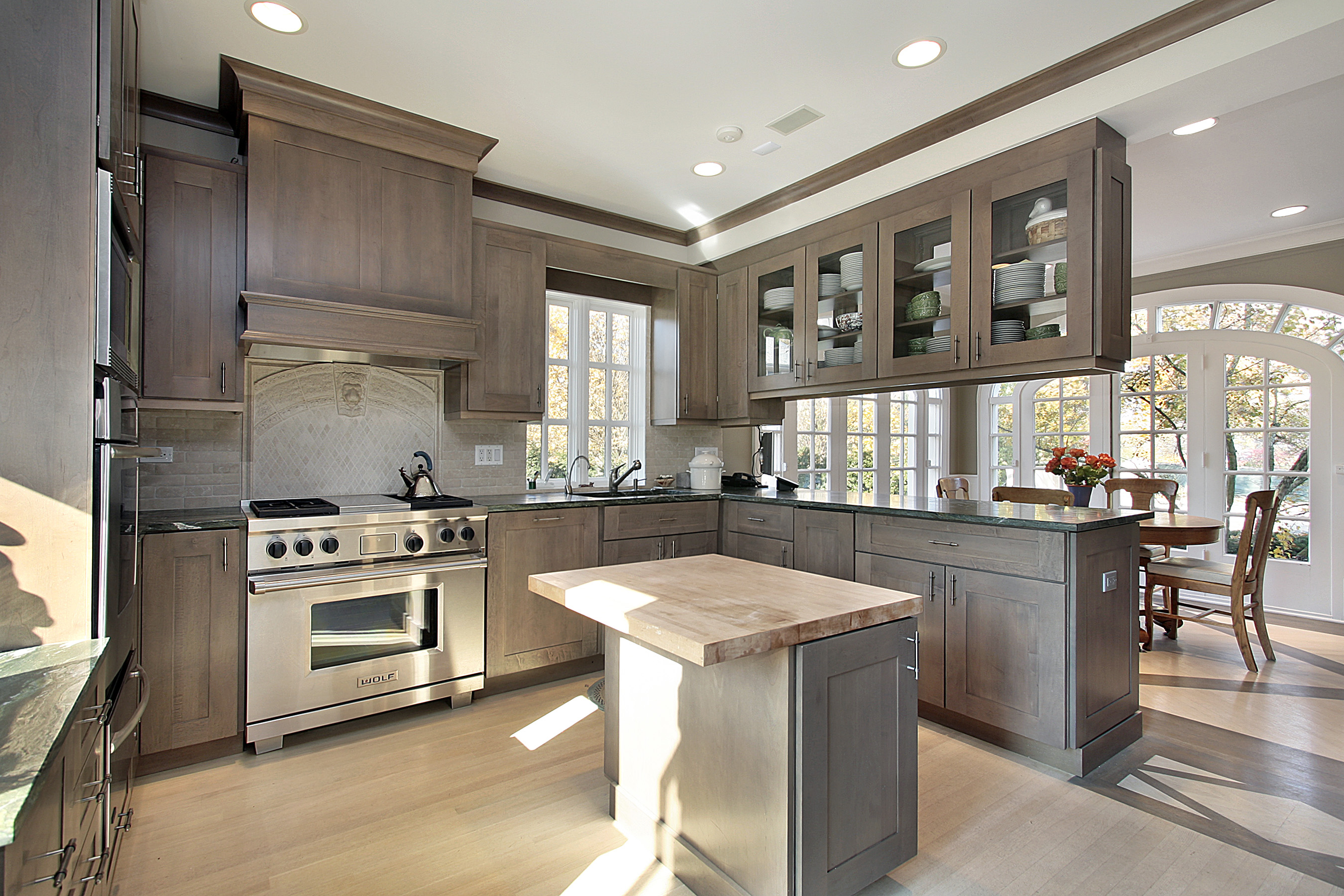 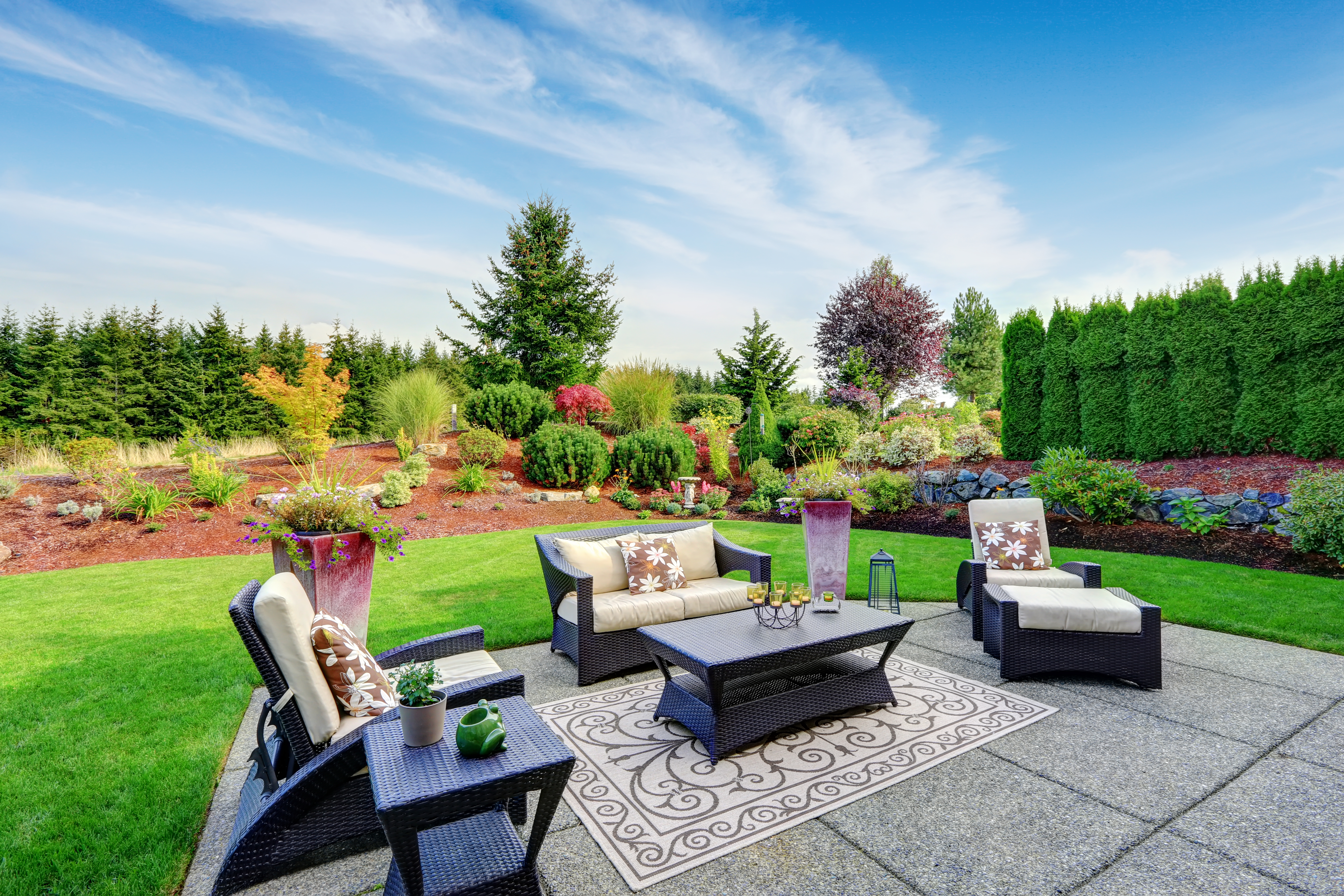 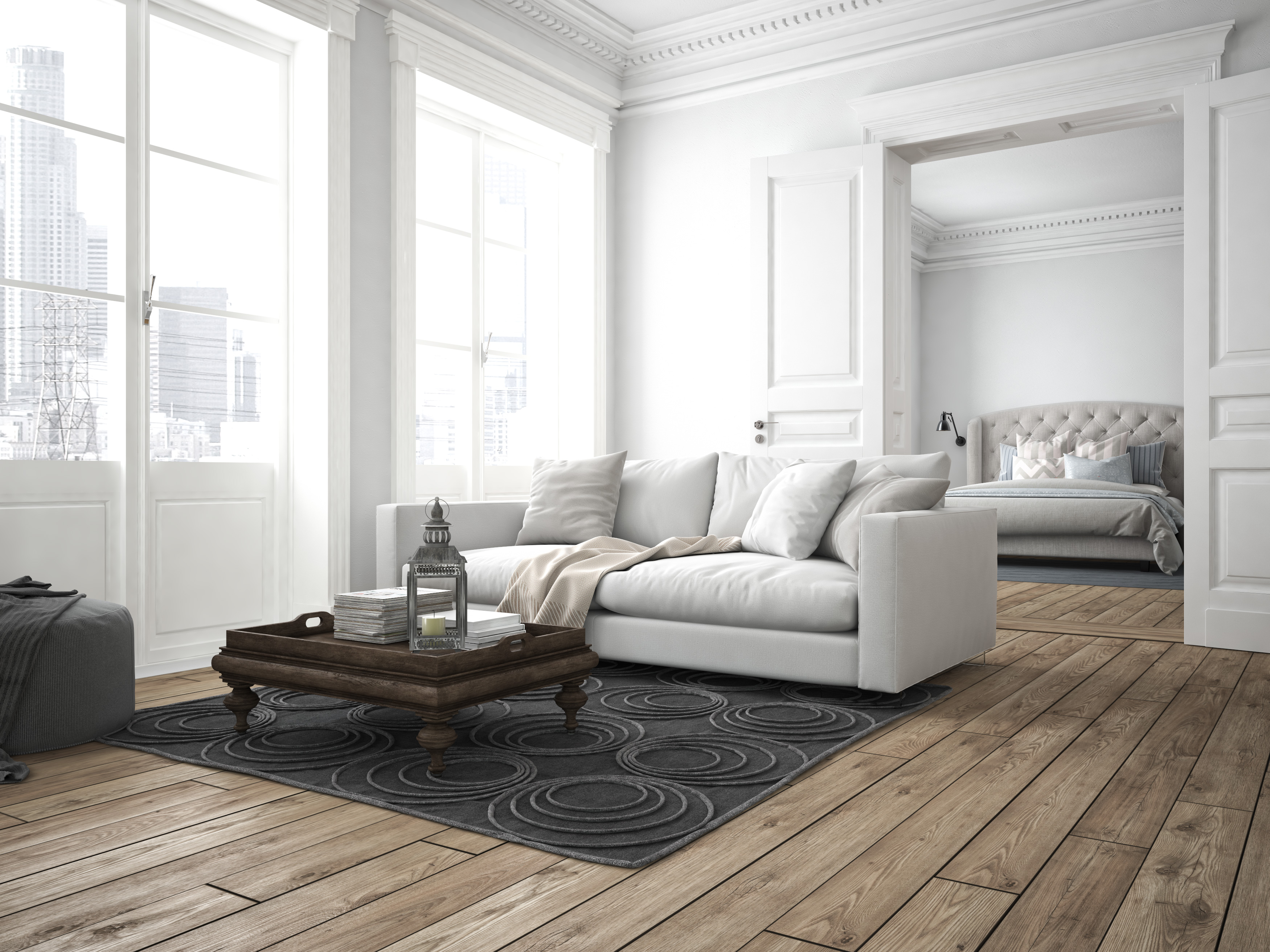 Company Here
Listing Address Here
JUST SOLD!
For a no-cost, 
no-obligation market evaluation, please call NAME HERE at PHONE or email EMAIL ADDRESS.  I know the neighborhood; and I know what it takes to sell a home! 

Contact me today and I can outline my marketing plan to sell your home for a great price!
X Bedrooms, X Bathrooms 
There is strong interest for similar properties in your area.
Agent Name, Title
Company Name
Phone Number
Website
Email Address
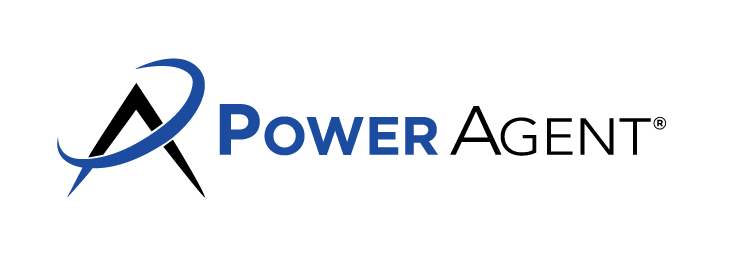